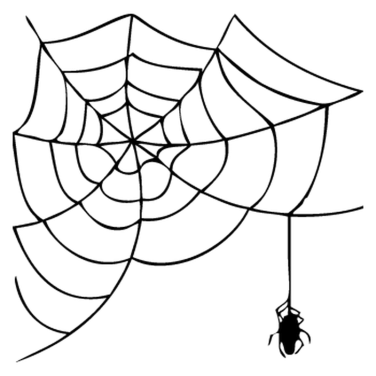 Jeudi 31 Octobre
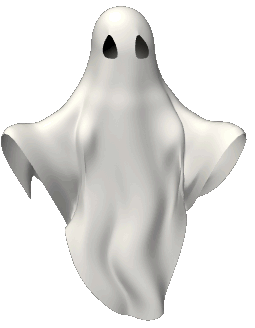 A L’EAU WEEN Party
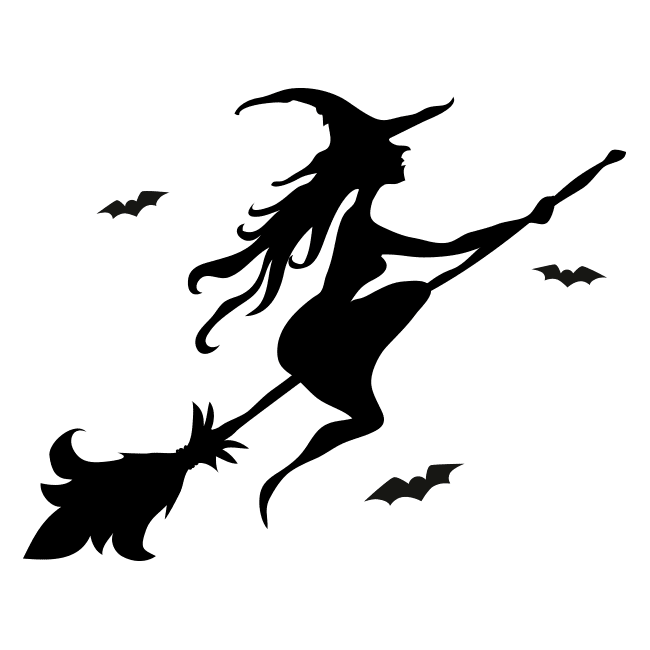 Viens affronter le 
« parcours aquatique Fantôme »
entre 11h et 12h et de 14h à 18h.
Distribution de bonbons
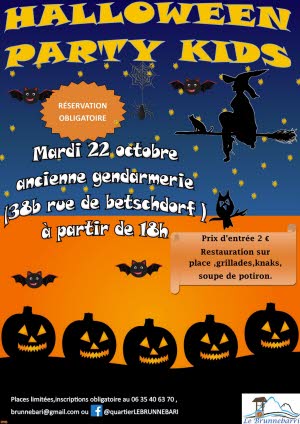 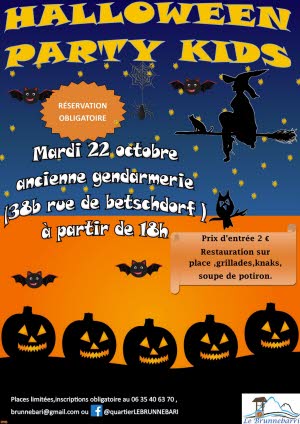 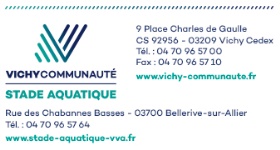